Professor Joseph Picone, Ph.D.
Office Hours: MWF 8 AM – 10 AM (other times by appointment)
Phone: 708-848-2846, Email: picone@temple.edu
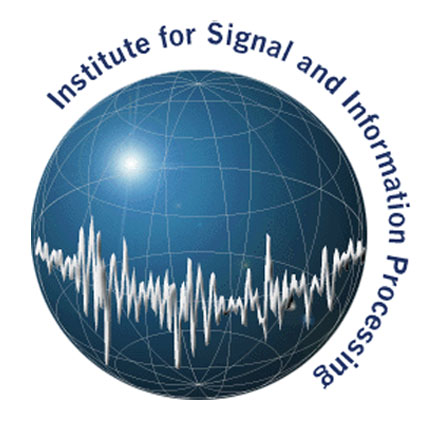 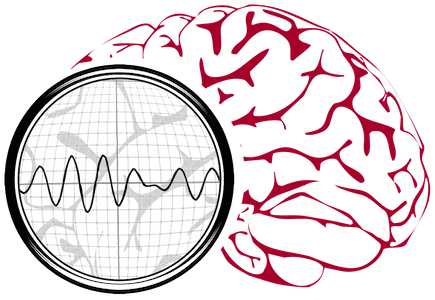 Visit our web sites:
ISIP: www.isip.piconepress.com
NEDC: www.nedcdata.org